Unit 1:   My new school.
Lesson 7
LOOKING BACK +  PROJECT
UNIT 1: MY NEW SCHOOL
LESSON 2
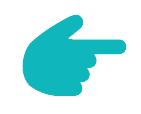 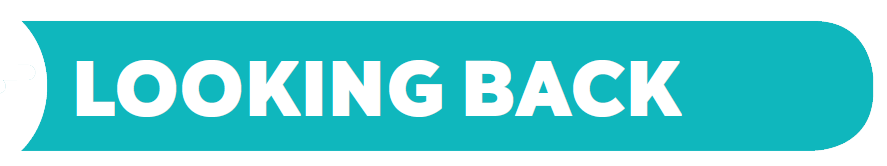 Vocabulary
Grammar
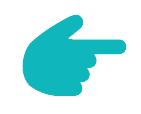 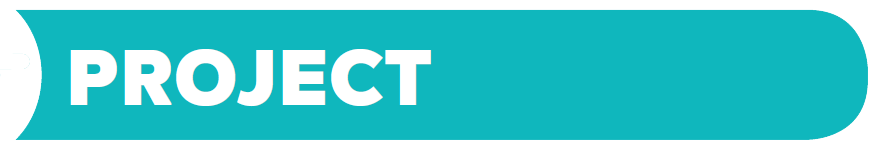 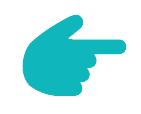 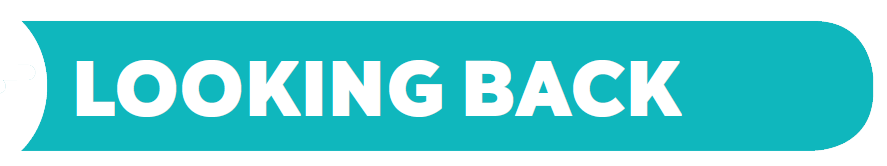 * Vocabulary
Look at the pictures. Write the correct words in the gaps.
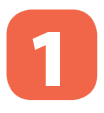 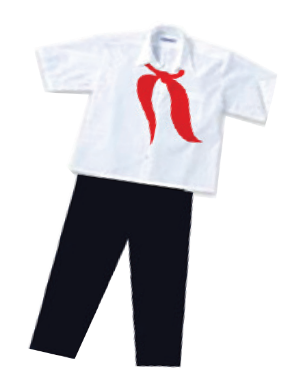 We often use a  
in maths class.
uniform
1.
2.
3.
4.
5.
6.
This is my                      for writing English words.
Can you lend me your              for a minute?
Our new                    is very nice.
I have a red        .
My new                        is short.
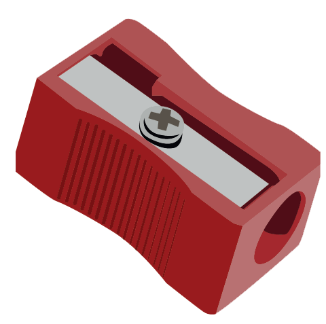 pencil sharpener
notebook
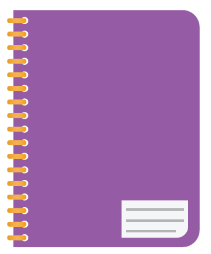 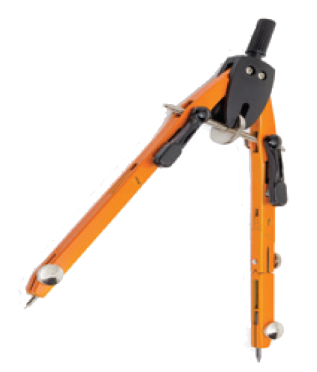 compass
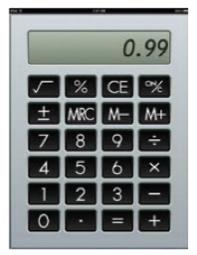 calculator
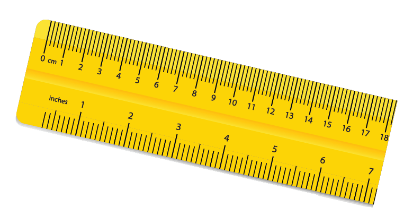 ruler
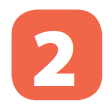 Match the words in A with the words / phrases in B.
A
B
1.
a.
study
lunch
2.
b.
do
the piano
3.
c.
play
a uniform
4.
d.
have
excerise
5.
e.
wear
new words
* Grammar
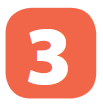 Complete the sentences with the present simple.
1.
He (come)               from Da Nang.
comes
2.
3.
4.
5.
Do you learn Russian?
No, I (not do)             .
She always (walk)             to school with her friends.
I often (do)          my homework after school.
Mr Nam (teach)               history at my school.
don’t
walks
do
teaches
Complete the text with the correct form of the verbs in brackets.
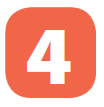 Hoang lives in a small house in the centre of his village. His house (1. be)…..near his new school. Every day, he (2. have)    ….breakfast at 6 o’clock. Then he (3. walk)…… to school with his friends. Hoang and his friends (4. study) ………in grade 6 at An Son School. Hoang (5. like) ……… his new school.
Hoang lives in a small house in the centre of his village. His house   is      near his new school. Every day, he   has   breakfast at 6 o’clock. Then he   walks       to school with his friends. Hoang and his friends  study   in grade 6 at An Son School. Hoang likes   his new school.
Put the adverb in brackets in the correct place in each sentence.
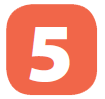 1.
.
I remember to do my homework. (always)
I always remember to do my homework.
2.
Nick gets good marks in exams. (usually)
Nick usually gets good marks in exams.
I read in bed at night. (rarely)
4.
We do not see a rabbit in town. (often)
3.
We do not  often see a rabbit in town.
I rarely read in bed at night.
Do you sing in the shower? (sometimes)
5.
Do you sometimes sing in the shower?
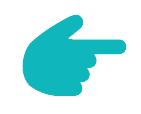 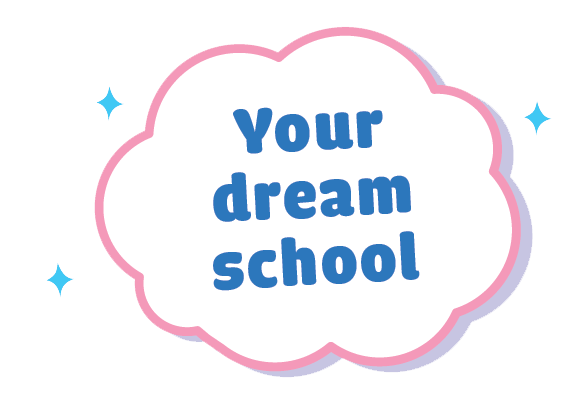 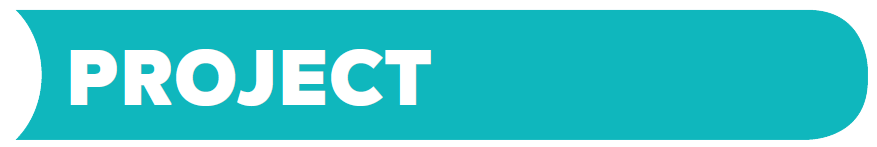 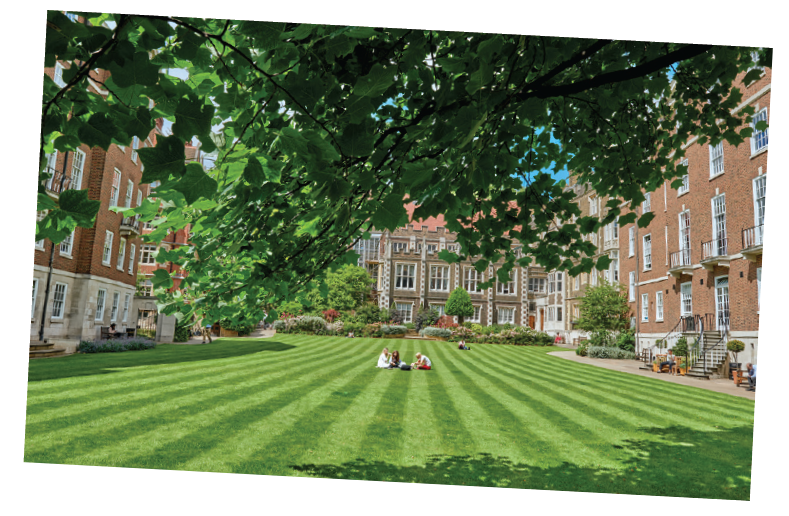 Work in groups.
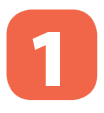 Design your dream school. What does it look likes?
Is it:
in a town or in the country?
a boarding school?
an international school?
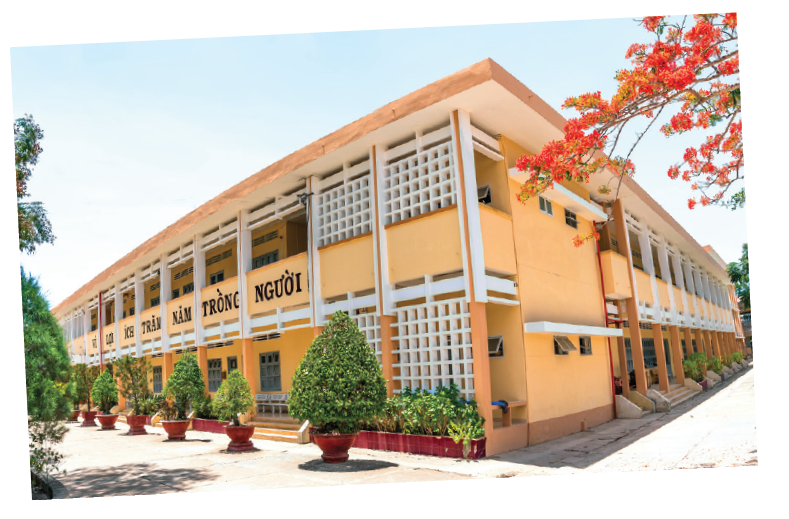 Does it have:
a swimming pool?
a video game room?
a greenhouse and a farm?
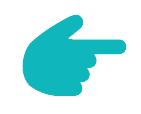 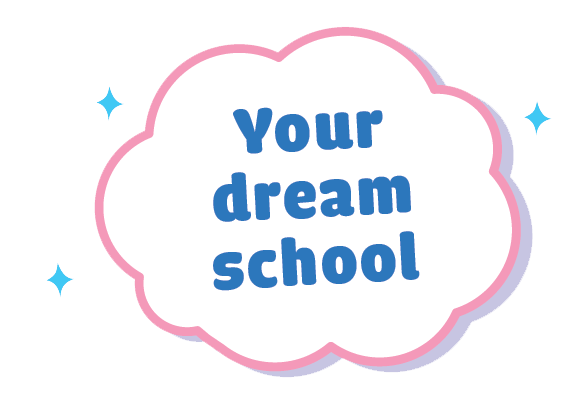 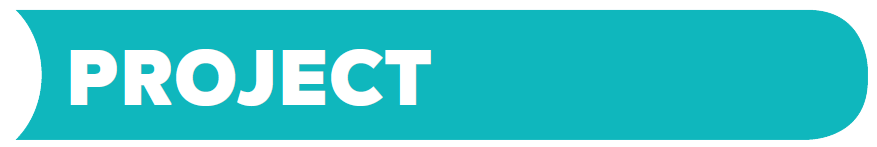 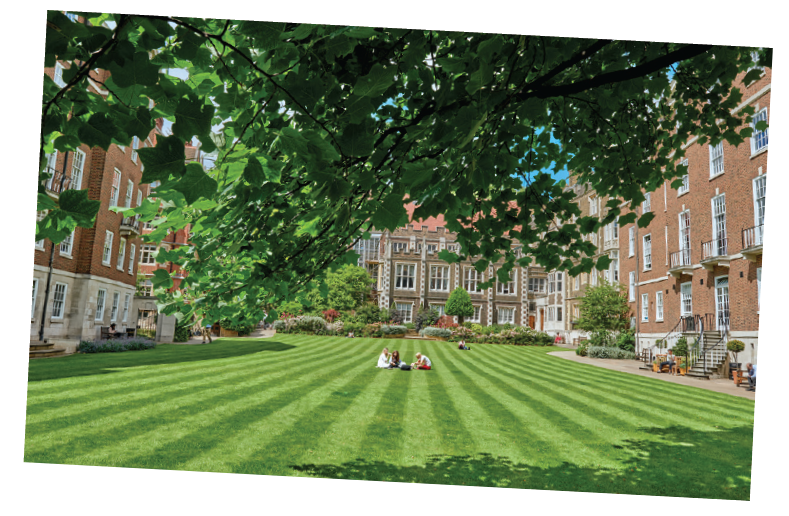 Work in groups.
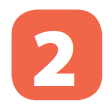 Draw a picture of your dream school.
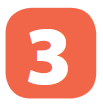 Present it to the class.
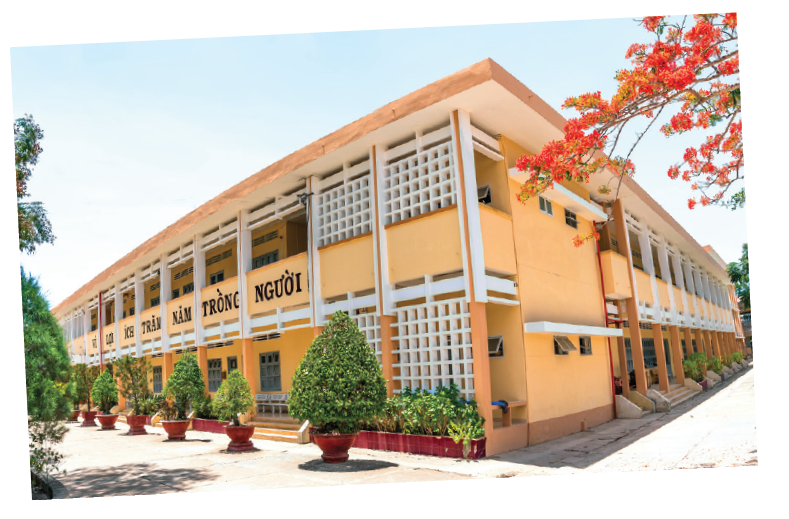 YOUR DREM SCHOOL.
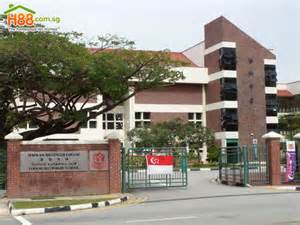 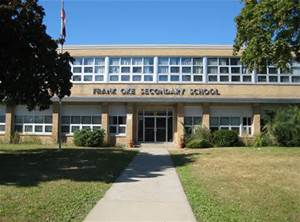 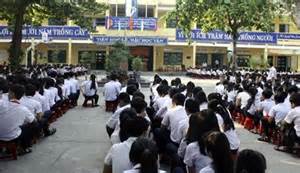 Present it to the class.
* Model writingMy dream school is located in Ho Chi Minh city.  It’s new and modern. The school has a big schoolyard with many tall trees. It has a computer room  music room, a library , a canteen  and  swimming pool… The classroom is very large with air conditional and fans. There is a big garden behind the school so that the students plant many kinds of tree, flowers, and vegetables there.
Practice
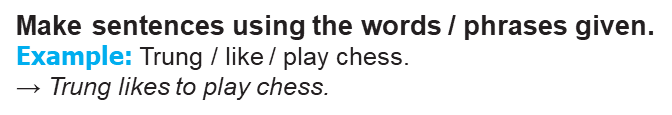 Homework
Revise unit 1 for a fifteen-minute test 
 Prepare Unit 2: Getting started
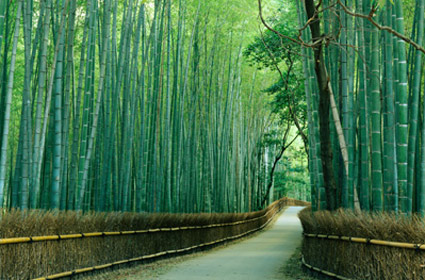 Goodbye!
See you again!